GWIAZDY STAŁEHYADES (SKUPISKO GIADY)POZYCJA: OK. 6°10’ BLIŹNIĘTA, URODZENI 26-28.5
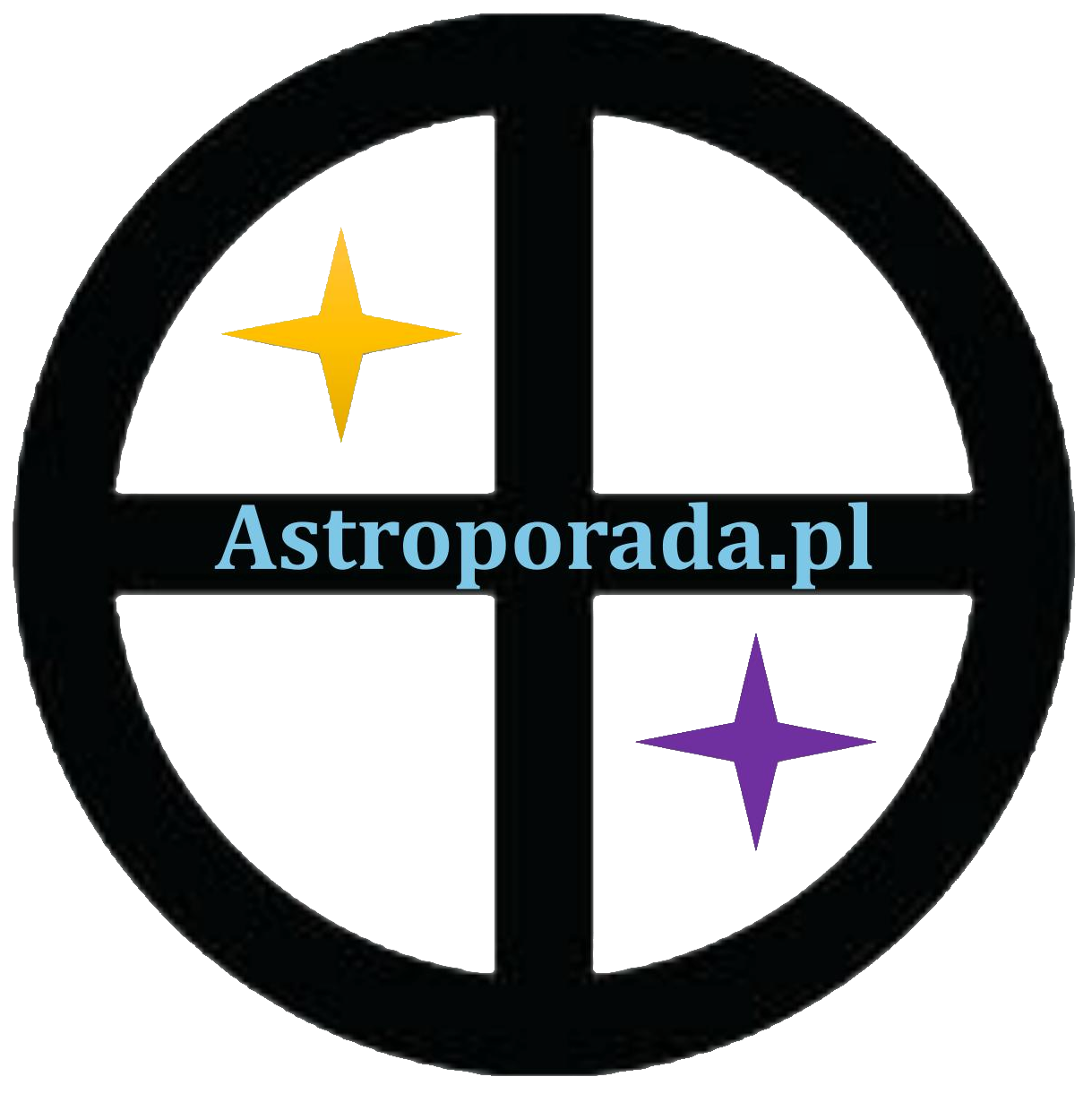 NATURA: MARS+URAN+NEPTUN+JOWISZUŻYWANIE SIŁY DO ZNIEWOLENIA INNYCH, RÓWNIEŻ NA TLE SEKSUALNYMKONIUNKCJA ZE SŁOŃCEM:TALENT DO SŁUŻBY WOJSKOWEJ I PODOBNYCH ZAJĘĆ
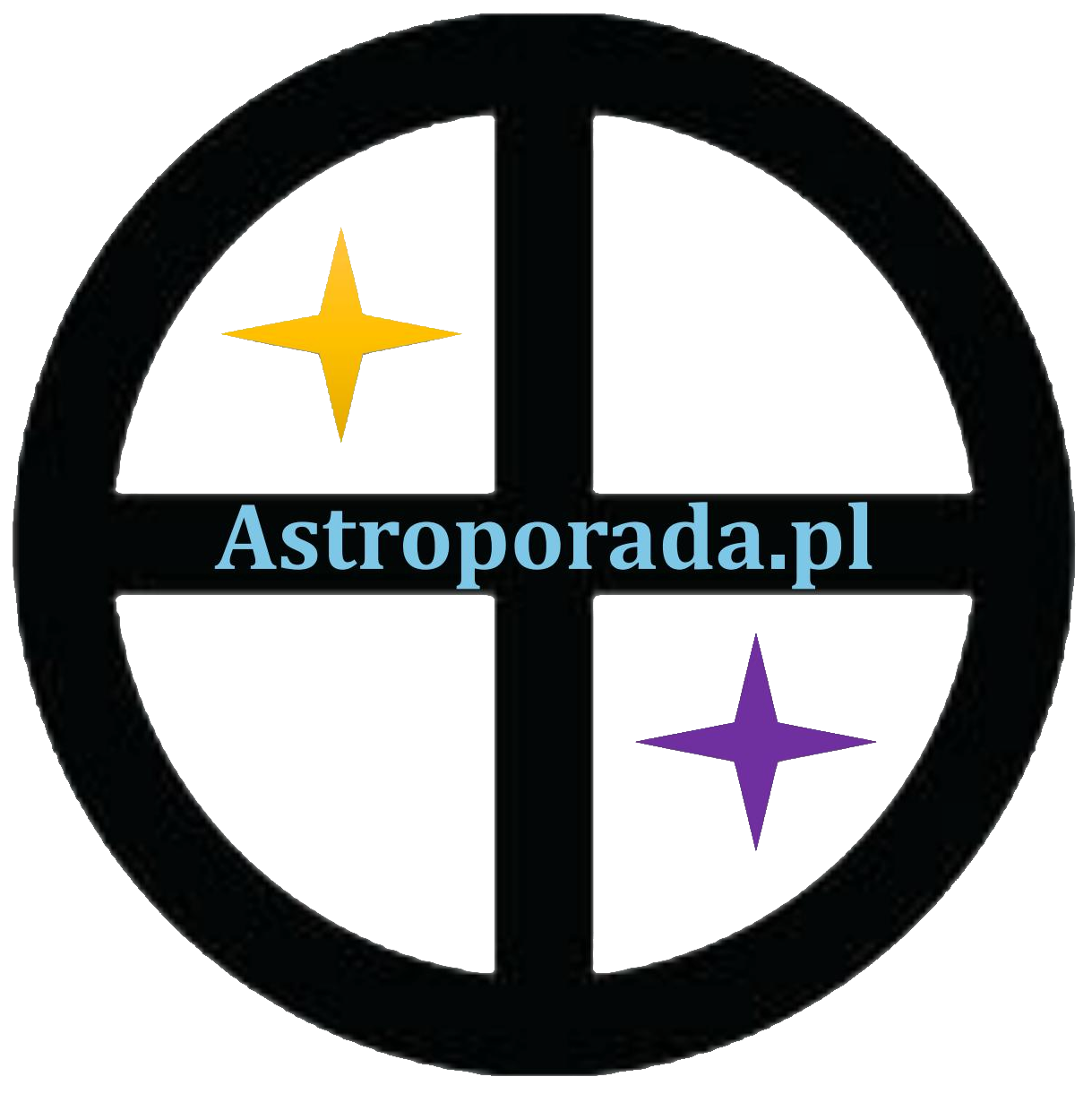 DEKANAT: ISPRZECZNOŚĆ W CHARAKTERZE: ALTRUIZM Z JEDNEJ STRONY, A NIEŻYCZLIWOŚĆ Z DRUGIEJ; LOTNY, ALE POWIERZCHOWNY, UMYSŁ; NIEUMIEJĘTNOŚĆ WYKORZYSTANIA WŁASNYCH TALENTÓW - DZIEDZINĘ WSKAŻE DOM NATALNY MERKUREGODRUGA PIĄTKA:PRÓŻNOŚĆ, NIESTAŁOŚĆ
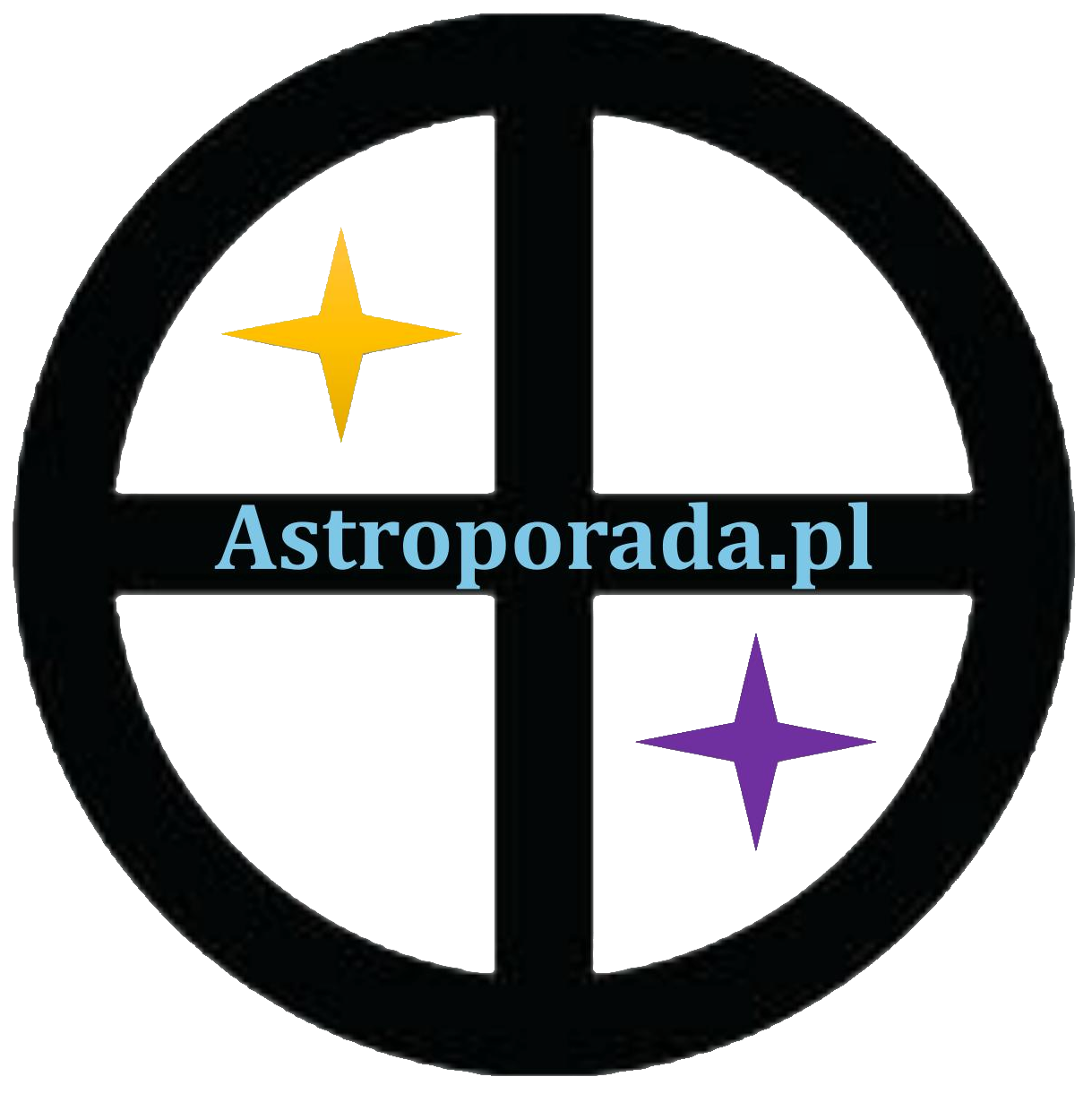 STOPIEŃ: 5KRYTYCZNY INTELEKT, SILNE POCZUCIE SPRAWIEDLIWOŚCI, UMIEJĘTNOŚĆ SAMOKSZTAŁCENIA, UDANA KARIERA, STABILIZACJA FINANSOWA, DZIAŁALNOŚĆ LITERACKA, PEDAGOGICZNA, PRAWNICZA LUB ZWIĄZANA Z JĘZYKAMI OBCYMI; DŁUGIE ŻYCIENEGATYWNE ASPEKTY PLANETY/ STOPNIA LUB SŁOŃCA:NADWRAŻLIWOŚĆ, FAŁSZYWA SKROMNOŚĆ, IZOLACJA
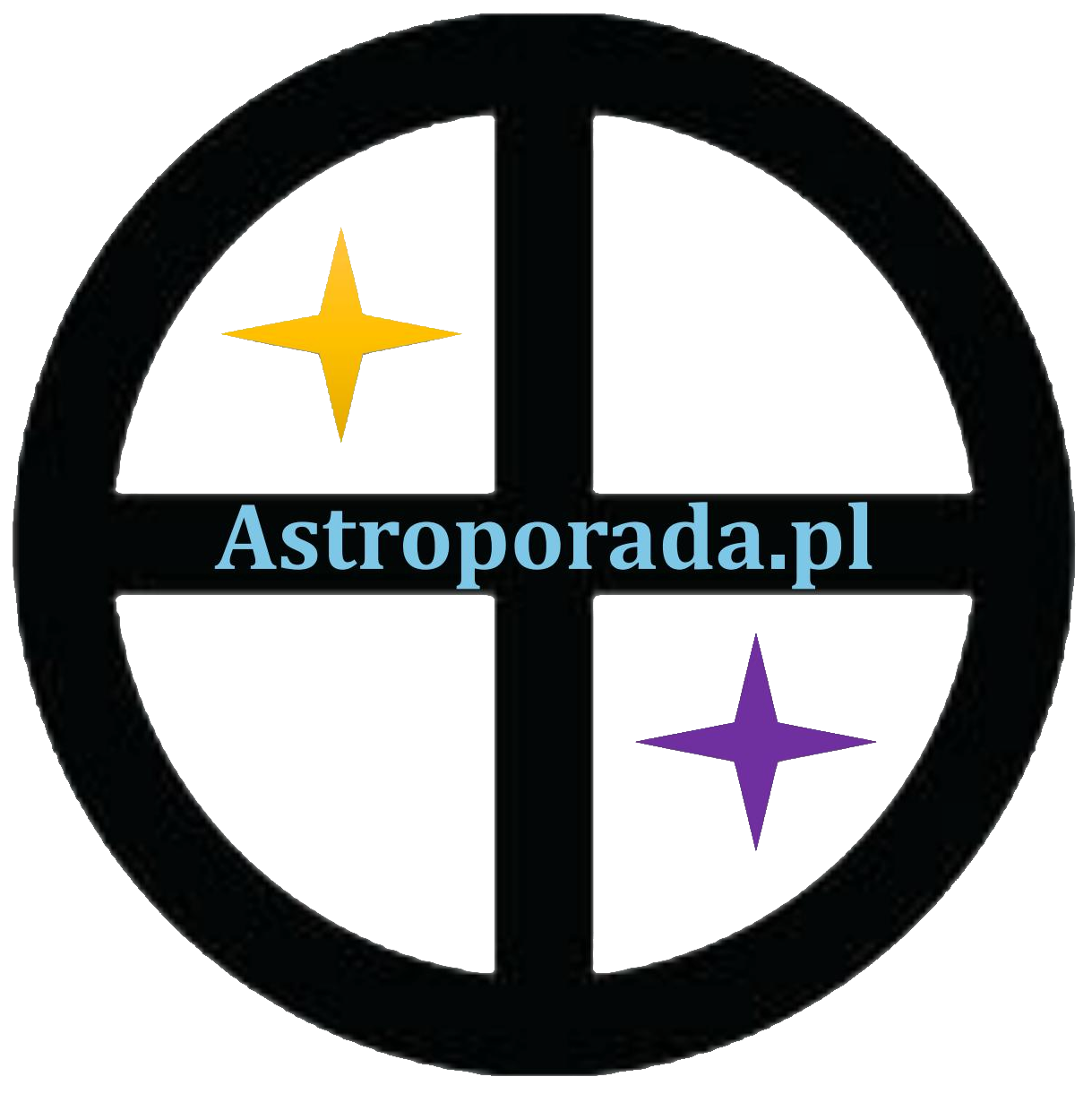 STOPIEŃ: 6ŻYCZLIWOŚĆ, PRZEZORNOŚĆ, DOKŁADNOŚĆ, WIARA W SIEBIE, KRASOMÓWSTWO, BOGATY INTELEKT, DĄŻENIE DO HARMONIINEGATYWNE ASPEKTY PLANETY/ STOPNIA LUB WENUS:NIECZUŁOŚĆ, BRUTALNOŚĆ, WYRACHOWANIE
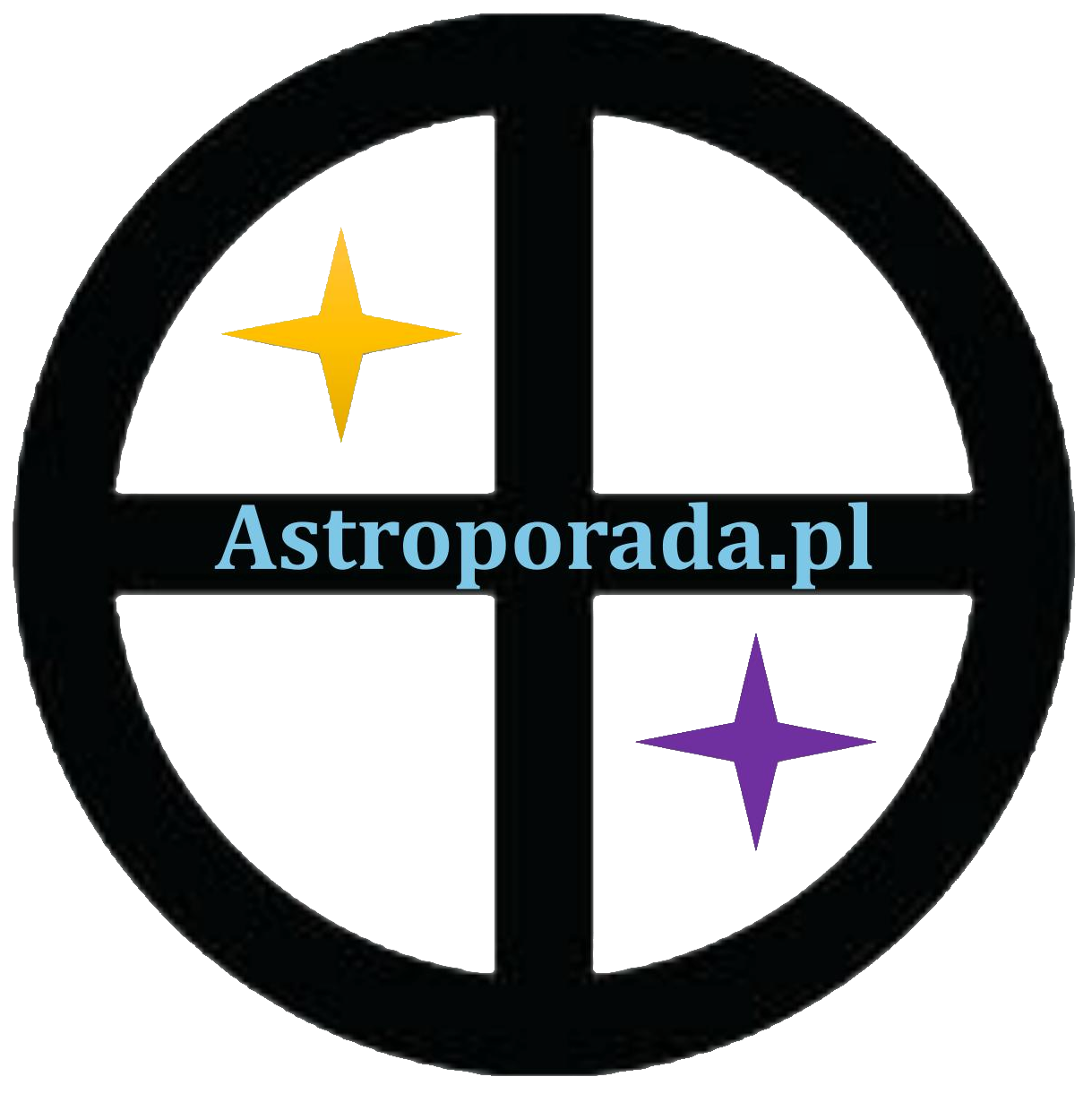